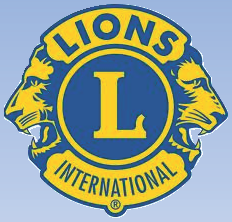 INSTRUÇÕES LEONÍSTICAS“O LIONS NO BRASIL”
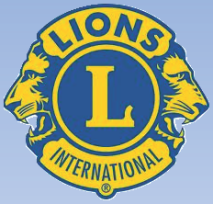 O LIONS NO BRASIL
Em dezembro de 1.951, o Delegado da Associação dos Lions Clubes, Nivaldo Navarro, estava em visita aos Lions clubes de Montevidéu com a missão de difundir o Leonismo na costa do Atlântico.
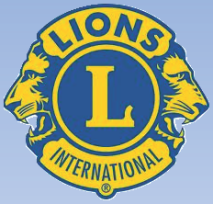 O LIONS NO BRASIL
Na época, encontrava-se em Montevidéu, um ilustre brasileiro, o Dr. Armando Fajardo, que ali fora assistir uma prova clássica turfística que tem o seu nome.
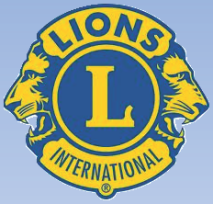 O LIONS NO BRASIL
O então Presidente do LC Montevidéu, CL Pedro Berro, também grande turfista, era amigo íntimo de Fajardo.
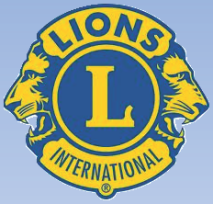 O LIONS NO BRASIL
À vista do pedido de Navarro, o CL Pedro Berro convidou Fajardo a fundar o Leonismo brasileiro.
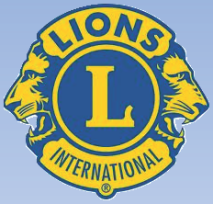 O LIONS NO BRASIL
Após reunir-se com Leões uruguaios, Fajardo partiu credenciado para a elevada missão.
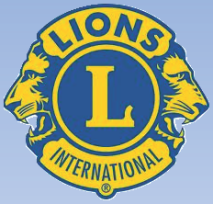 O LIONS NO BRASIL
No Rio, Fajardo reuniu 39 homens que com ele, em 16 de abril de 1.952, em assembleia, num almoço nos salões do Jockey Clube Brasileiro, receberam o título e o distintivo de Leões.
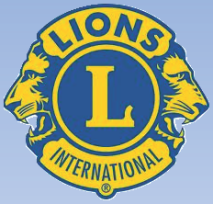 O LIONS NO BRASIL
Assim, em 16 de abril de 1.952, foi fundado, com 40 associados, nosso primeiro Clube de Lions, o Lions Clube do Rio de Janeiro, o Mater Clube do Brasil.
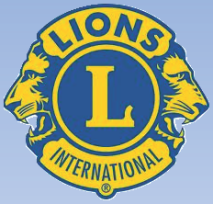 O LIONS NO BRASIL
Por isto, de acordo com a deliberação da II Convenção Nacional de Lions Clubes, em São Paulo (1.955), o dia 16 de abril é o “Dia do Leonismo Nacional”.
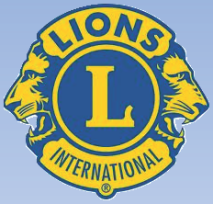 O LIONS NO BRASIL
Os três primeiros clubes fundados no Brasil foram: no Rio de Janeiro (16/04/1952), em São Paulo (23/07/1952) e em Salvador (21/03/1953).
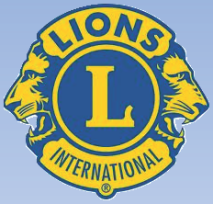 O LIONS NO BRASIL
Na primeira Convenção Nacional de Lions Clubes, realizada em Salvador, de 28 a 30 de maio de 1.954, o Brasil já contava com a existência de 20 (vinte) clubes.
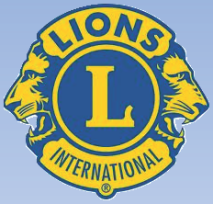 O LIONS NO BRASIL
Em 16 de janeiro de 1.957, foi fundado em Vitória, o Lions Clube Vitória, primeiro Clube de Lions do Espírito Santo.
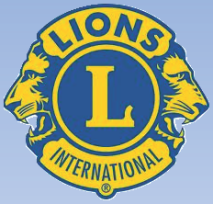 O LIONS NO BRASIL
Em Colatina, foi fundado em 26 de junho de 1.965, o Lions Clube Colatina, hoje Lions Clube Colatina Centro.
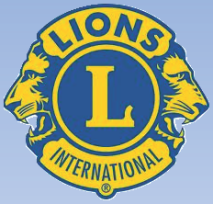 O LIONS NO BRASIL
O Leão número 1 do Brasil é Armando Fajardo, fundador do Lions Clube do Rio de Janeiro.
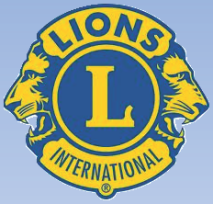 O LIONS NO BRASIL
Armando Fajardo foi o primeiro Secretário do clube, não quis a Presidência.
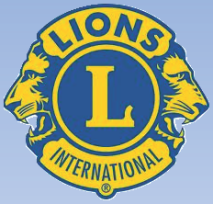 O LIONS NO BRASIL
Armando Fajardo foi o primeiro Governador de Distrito do Brasil, em 1.953, quando o Brasil todo constituía um só Distrito Leonístico.
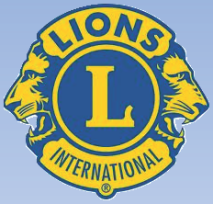 O LIONS NO BRASIL
Armando Fajardo foi o primeiro Conselheiro Internacional do Brasil.
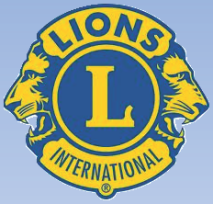 O LIONS NO BRASIL
Armando Fajardo é o Patrono do Leonismo no Brasil, conforme título que lhe foi outorgado na Convenção Nacional de Salvador, em 1.964.
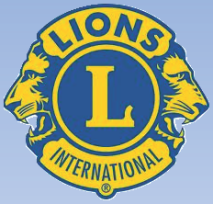 O LIONS NO BRASIL
O CL Fajardo não desfruta apenas do prestígio de ser o “Leão nº 1 do Brasil”, foi também um estudioso e um entusiasta do Leonismo, contribuindo muito para o crescimento do movimento no Brasil.
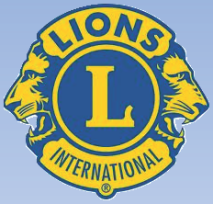 O LIONS NO BRASIL
Armando Fajardo nasceu no município de Madalena, no Rio de Janeiro, em 12 de outubro de 1.893 e faleceu em 13 de junho de 1.969.
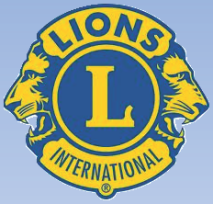 O LIONS NO BRASIL
O primeiro Presidente Brasileiro do Lions Internacional, foi o CL João Fernando Sobral, membro do Lions Clube de São Paulo Belém, no AL 1.976/1.977.
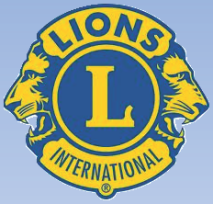 O LIONS NO BRASIL
O segundo Presidente Brasileiro do Lions Internacional, foi o CL Augustin Soliva, no AL 1.996/1.997.
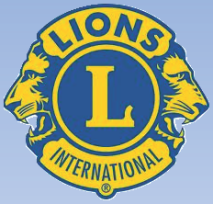 O LIONS NO BRASIL
Extraído do livro “LEÃO SABIDO”, 36ª edição, escrito pelo saudoso PID (Ex-Diretor Internacional 1965-1967) CL Áureo Rodrigues do LC Santos/SP – Distrito LC5 e adaptado pelo CL Marco Antônio Fontana do LC Colatina Centro.